ТЕХНОЛОГІЯ ВИРОБНИЦТВА КРУП
ПЛАН:
ВИДИ КРУП
ТЕХНОЛОГІЯ ВИРОБНИЦТВА КРУП
СПОСОБИ ДІЇ РОБОЧИХ ОРГАНІВ МАШИН НА ЗЕРНО
ПОКАЗНИКИ ЯКОСТІ
ЗБЕРІГАННЯ
Із пшениці виробляють манні й пшеничні крупи. Манні крупи являють собою дрібну крупку з ядра зерна, обчищеного від оболонок.
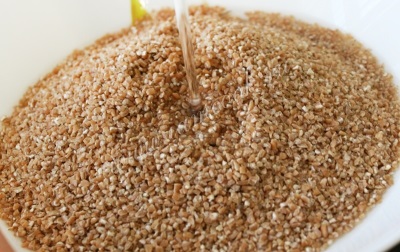 Перший етап технологічного процесу здійснюється в зерноочисному відділенні круп’яного заводу, де передбачається проведення наступних операцій:
Основні процеси переробки зерна в крупу
Лущення зерна в круп'яному виробництві -- основна технологічна операція виробництва крупи.
Існує три способи дії робочих органів на зерно, внаслідок яких руйнуються і виділяються зернові оболонки.
Перший спосіб лущення полягає у стисканні зерна та наступному сколюванні квіткових плівок. Це відбувається між двома досить жорсткими робочими поверхнями, відстань між якими менша за розміри зернин, що забезпечує їх стискання.

 Коловий рух робочих поверхонь, одна з яких нерухома, а друга рухома або обидві поверхні рухомі, але рухаються з різними швидкостями, приводить до сколювання оболонок та вивільнення ядра. 

Такий спосіб ефективний для лущення зерна, оболонки якого не зрощені з ядром (рис, просо, овес, гречка).

 Основні машини, які при цьому використовують, -- лущильні посади або вальцьо-декові верстати.
За другого способу лущення плівки відокремлюються внаслідок одно-або багаторазових ударів зернівок об тверду поверхню.

Зерно через приймальний патрубок потрапляє на обертові била, які відкидають його на абразивну поверхню. При ударі об абразивну поверхню в зерні частково відокремлюються плодові оболонки, борідки та зародки.

Цей спосіб використовують переважно для лущення зерна, плівки якого не зрослися з ядром, а ядро досить пластичне і не руйнується при ударі (овес, ячмінь), а також для лущення зерна з крихким ядром при одержанні подрібненої крупи (перлової, ячної).

Машини, які працюють цим способом лущення, називаються оббивальними.
Третій спосіб лущення полягає у стиранні оболонок внаслідок тертя зерна об шорстку рухому поверхню. 

Його застосовують для лущення зерна, плівки якого щільно зрослися з ядром (горох, рис, пшениця, кукурудза).

 Основна машина -- лущильна шліфувальна.
На сучасних круп'яних заводах поряд з механічною обробкою зерна застосовують гідротермічну обробку -- водою і парою.

Найпоширенішими способами гідротермічної обробки є: 
пропарювання -- сушіння -- охолоджування;
 2) зволоження -- відволожування.
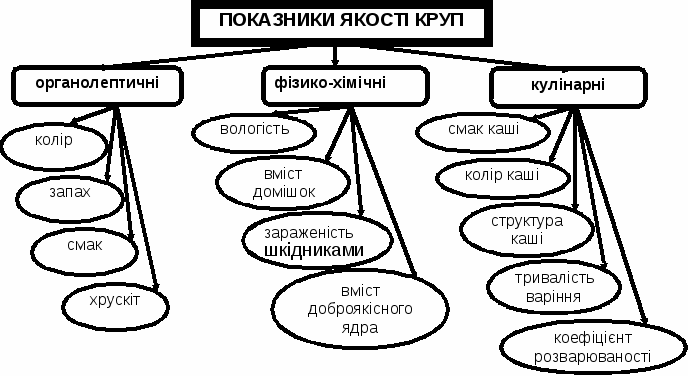 Дякую за увагу